ProMinent Aquatics
Territory Maps January 1, 2013
Aquatics Distribution by Region
East Region 317, Dustin Kauffman

American Enzyme
AquaFection, Inc.
Aquatic Consulting and Equipment Inc.
Buddenbaum & Moore
Deep Run Aquatics
Harper and Company
Legacy Commercial Pool Services, Inc.
Miami Products & Chemical Company
Smith Enterprise
Streamline Aquatics



West Region 318, Robert Kappel

American Pool Supply
Aquatic Chemical Solutions
Badger Swimpools
Burton Pools and Spas, LLC.
Commercial Aquatic Services, Inc.
Commercial Pool Repair
Dynamic Water Solutions
Knorr Systems, Inc.
Lincoln Equipment Inc.
Pool Pro
Signature Aquatics
Watco Pools
Back to Contents
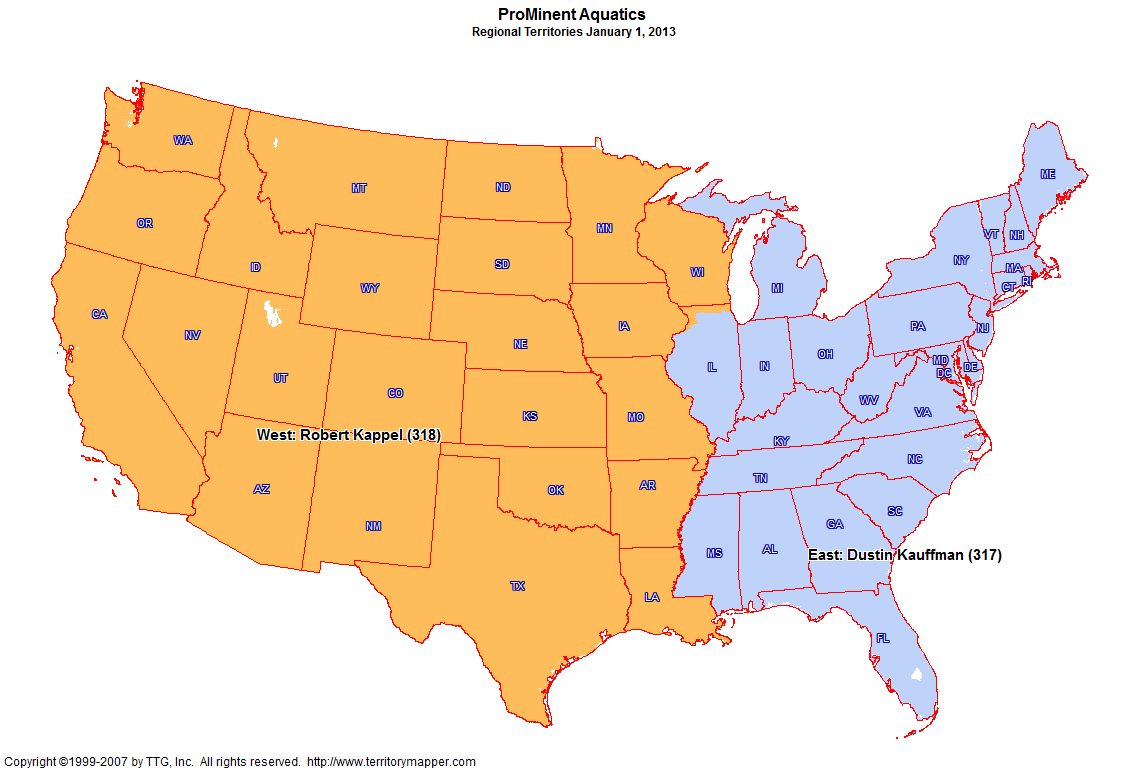 Back to Contents
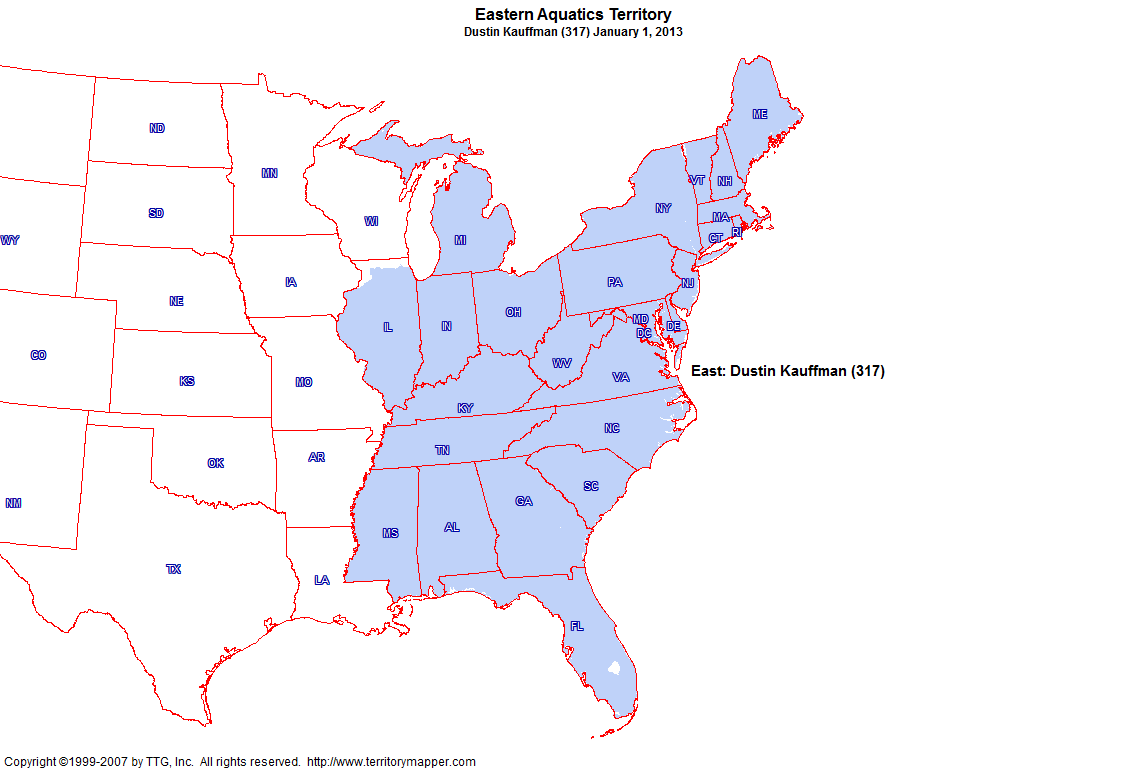 Back to Contents
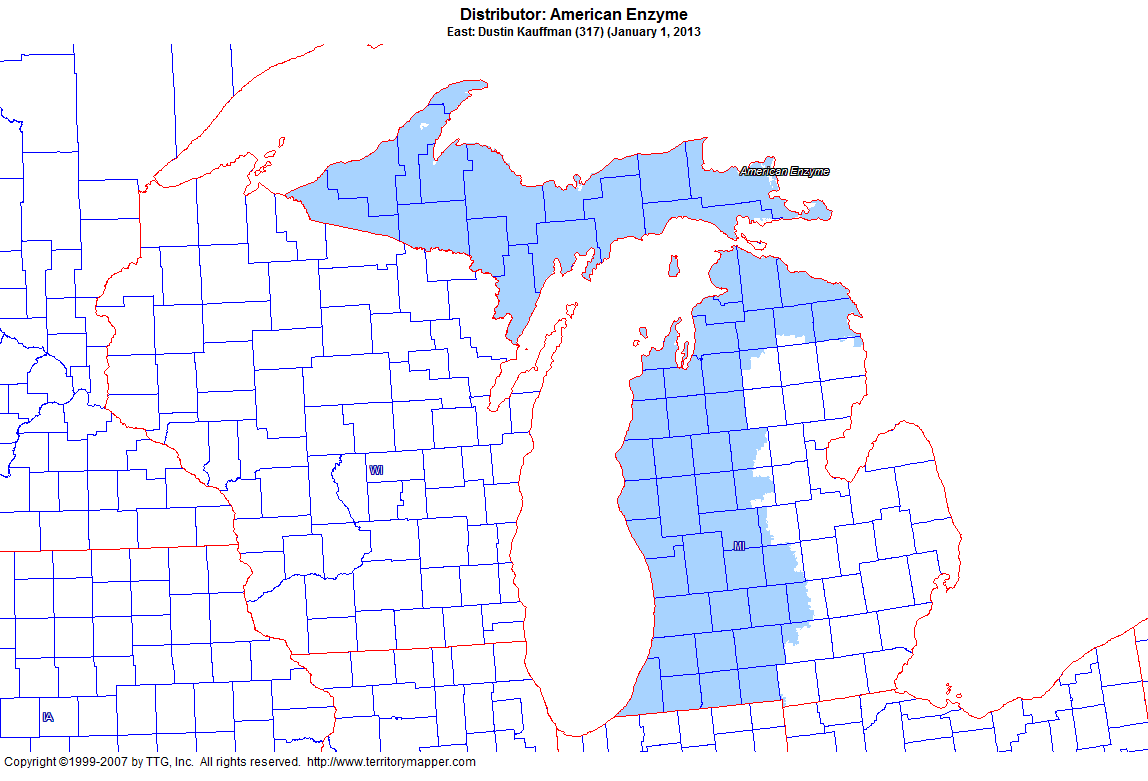 Back to Contents
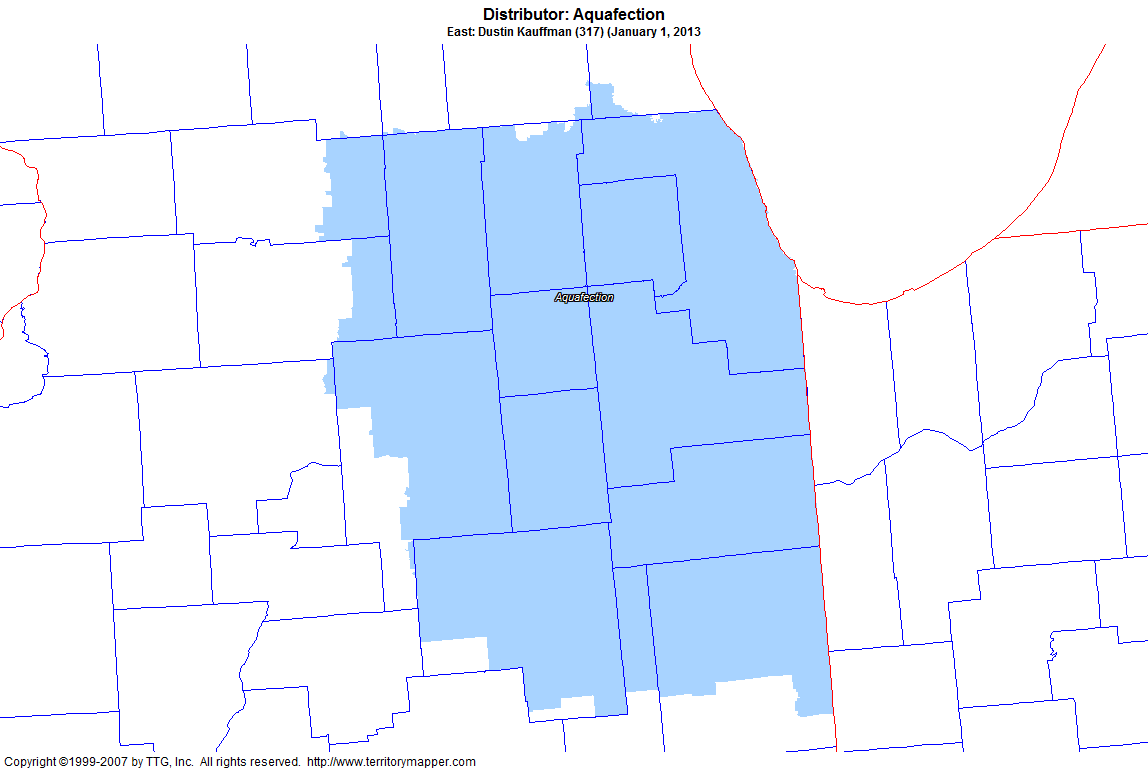 Back to Contents
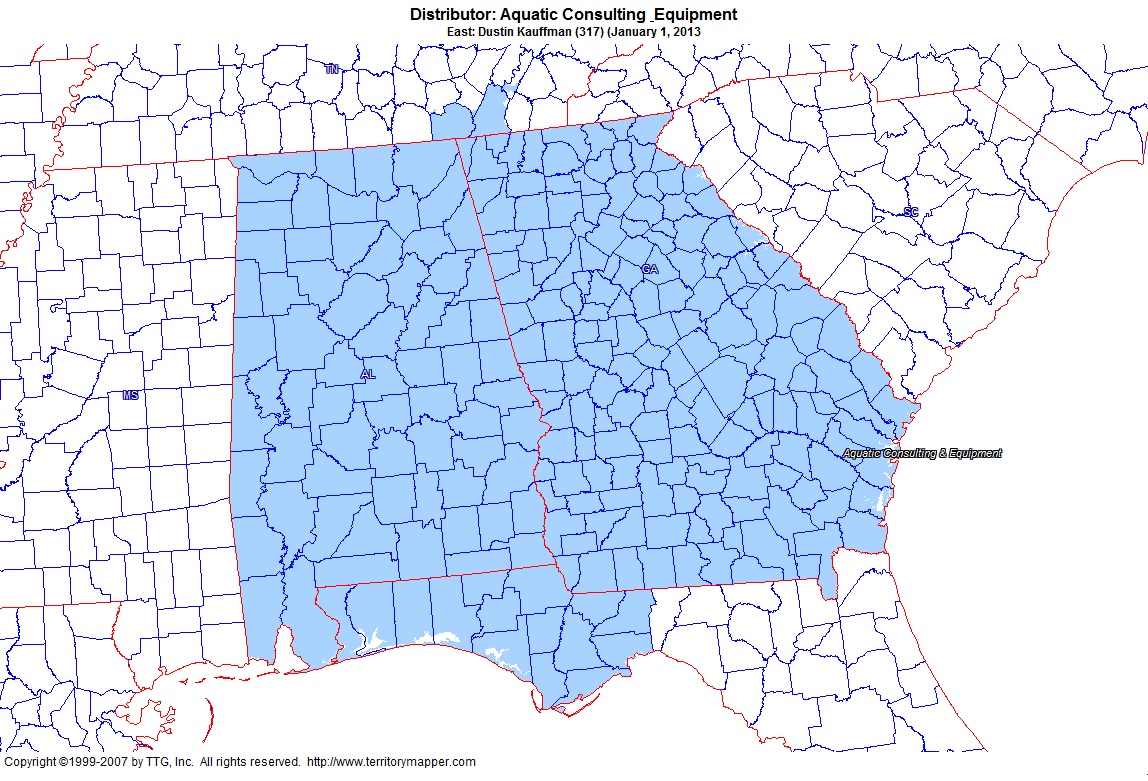 Back to Contents
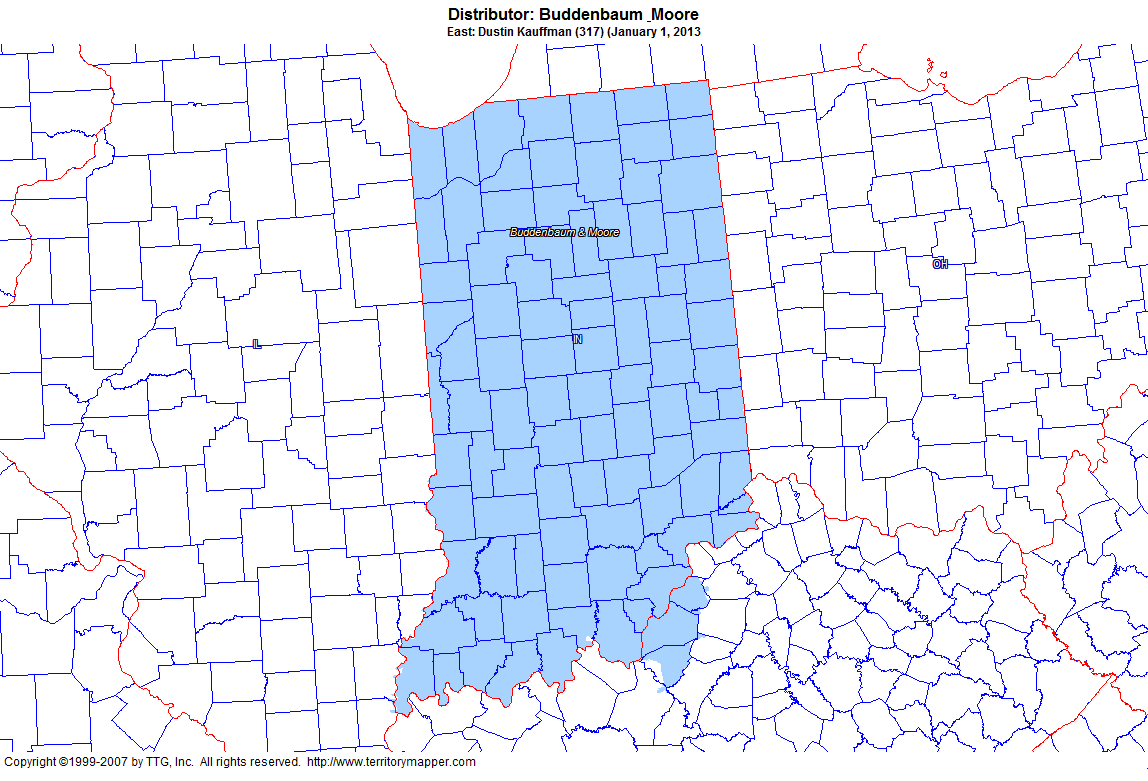 Back to Contents
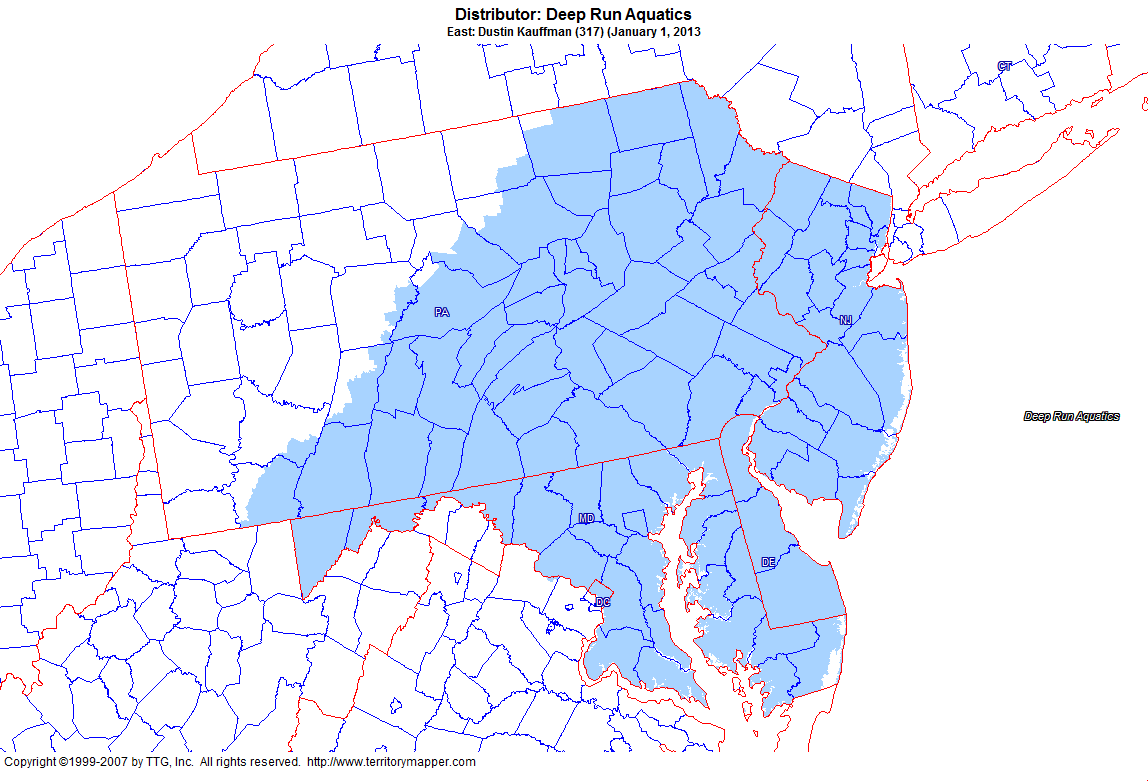 Back to Contents
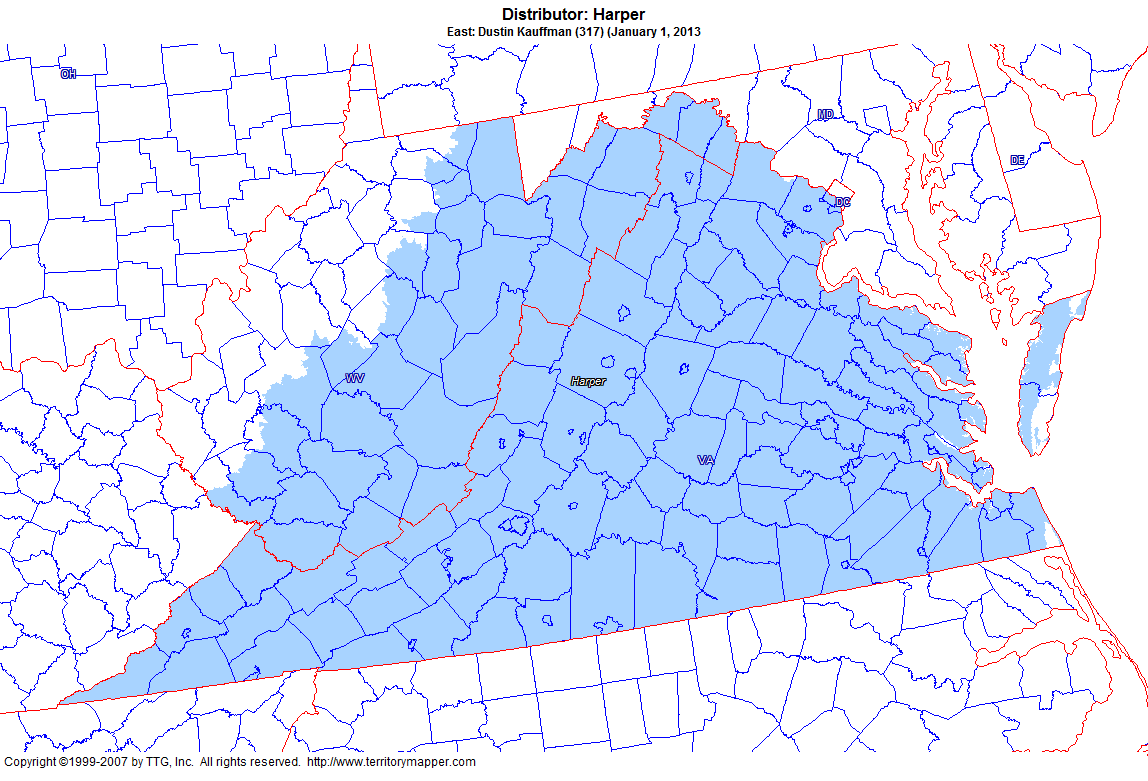 Back to Contents
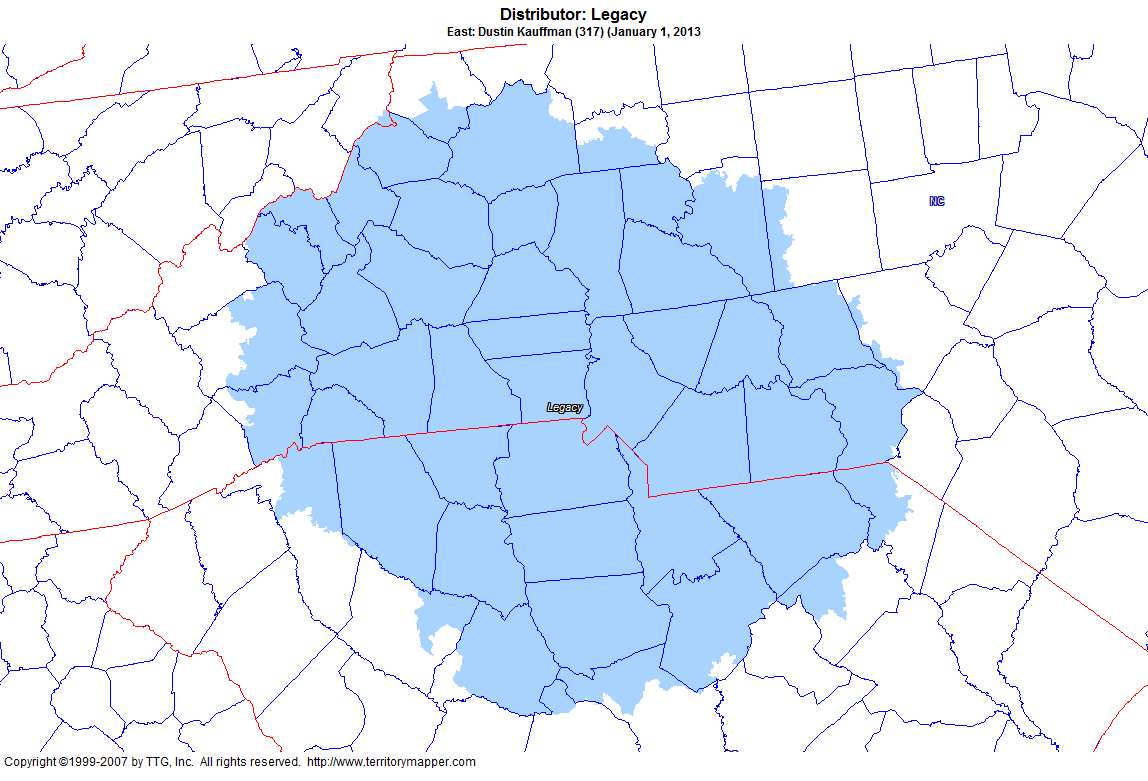 Back to Contents
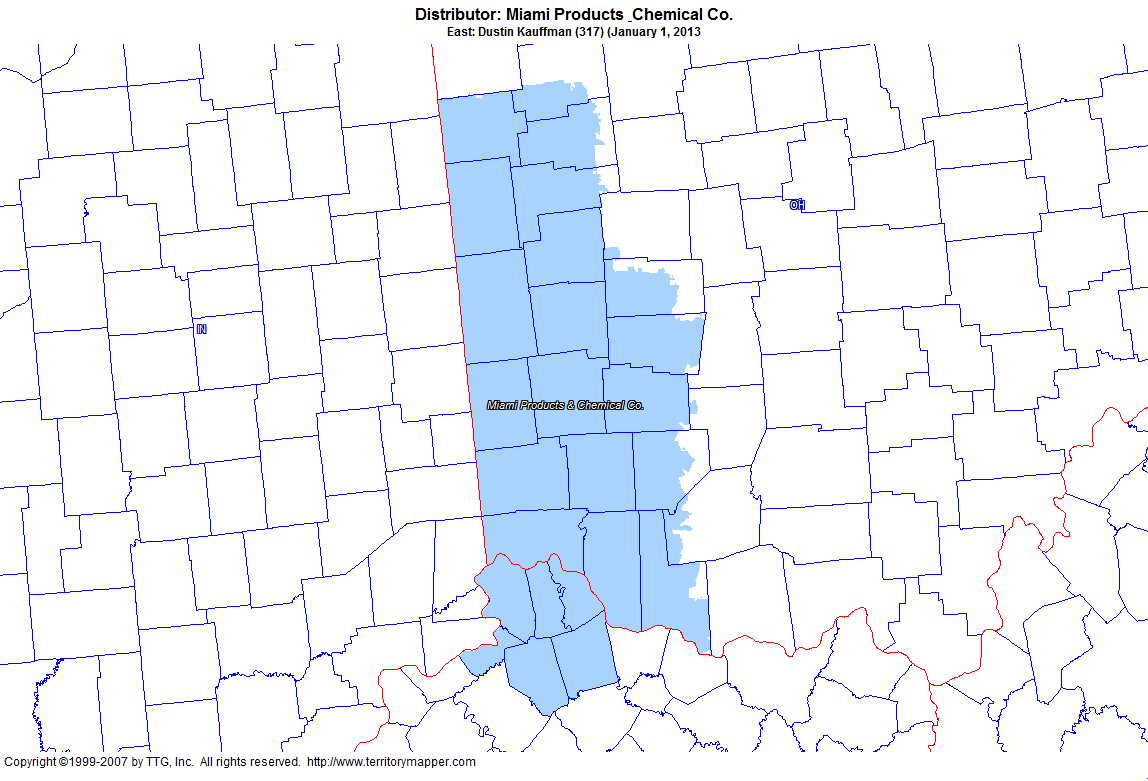 Back to Contents
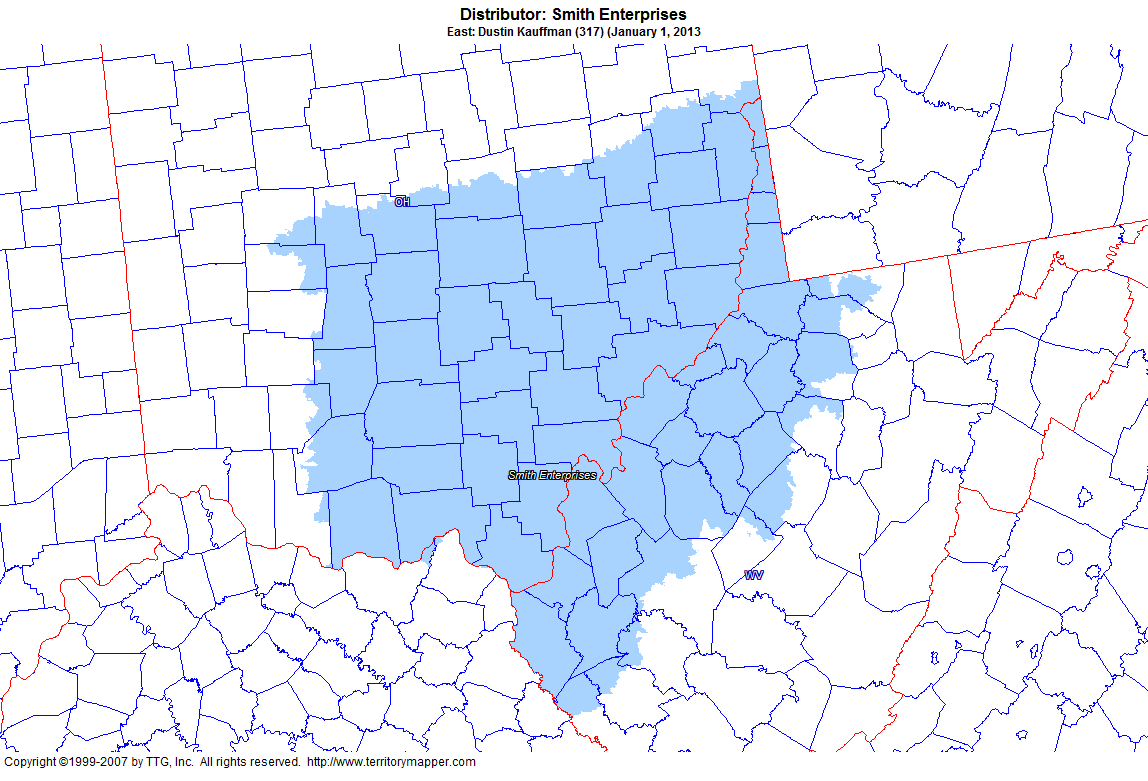 Back to Contents
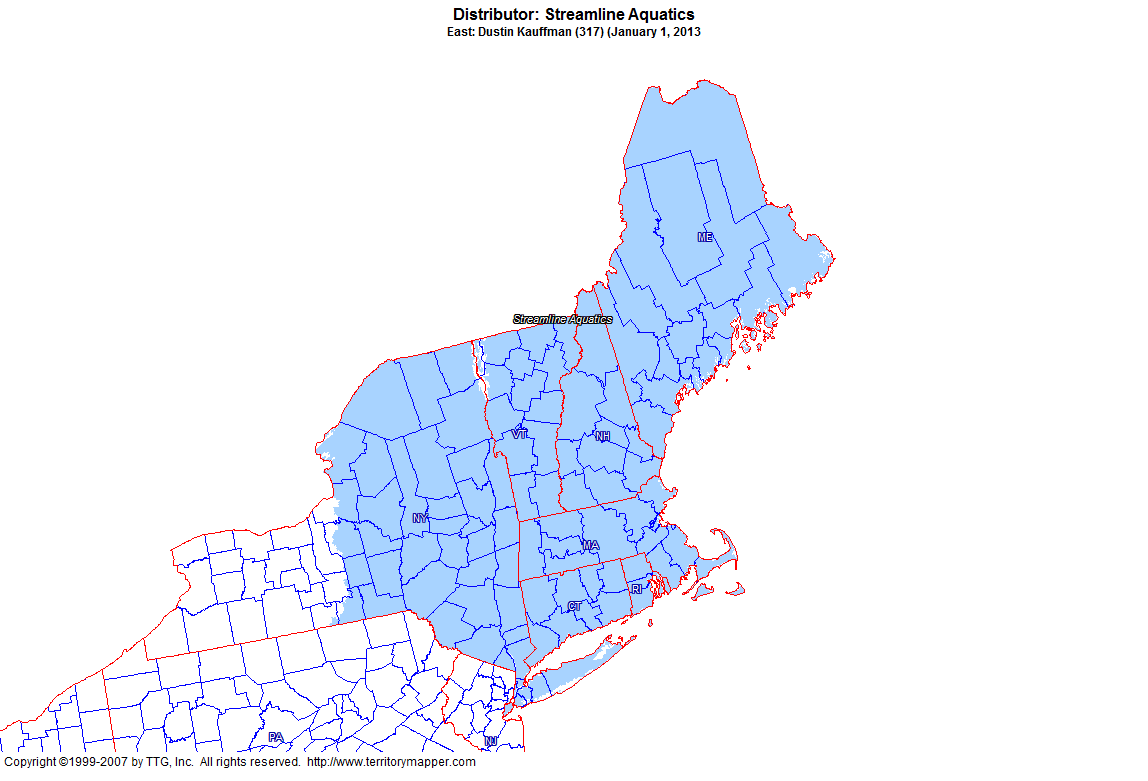 Back to Contents
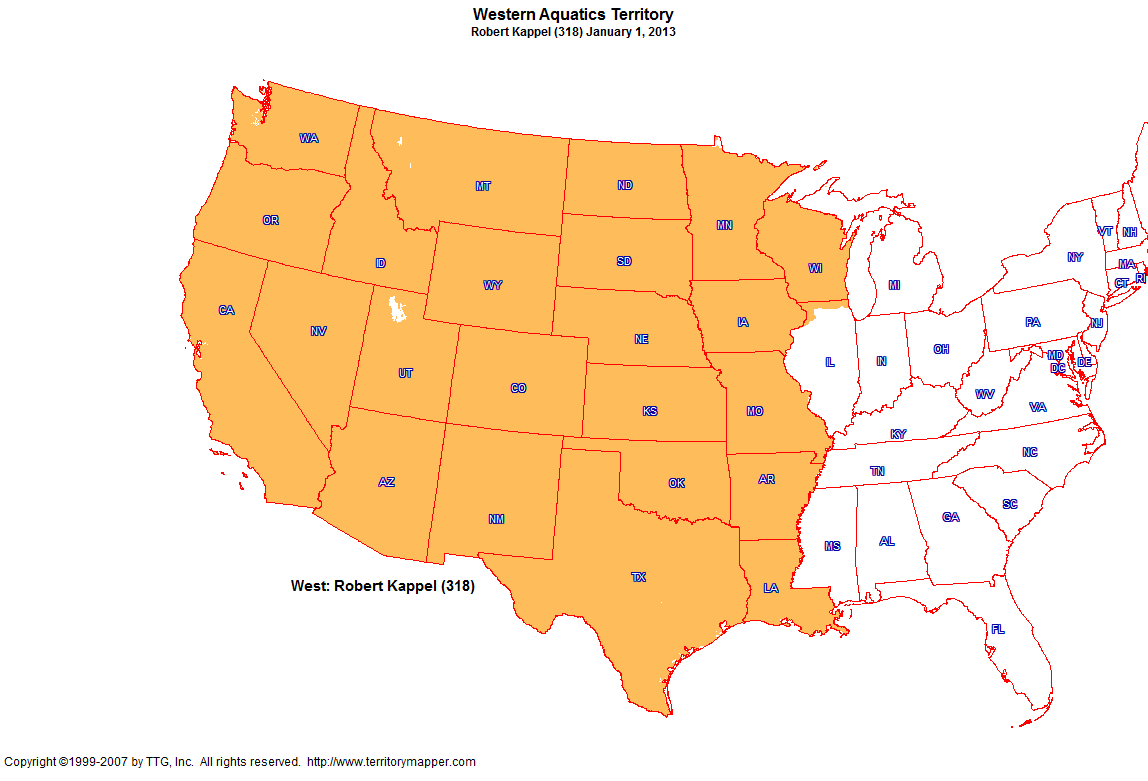 Back to Contents
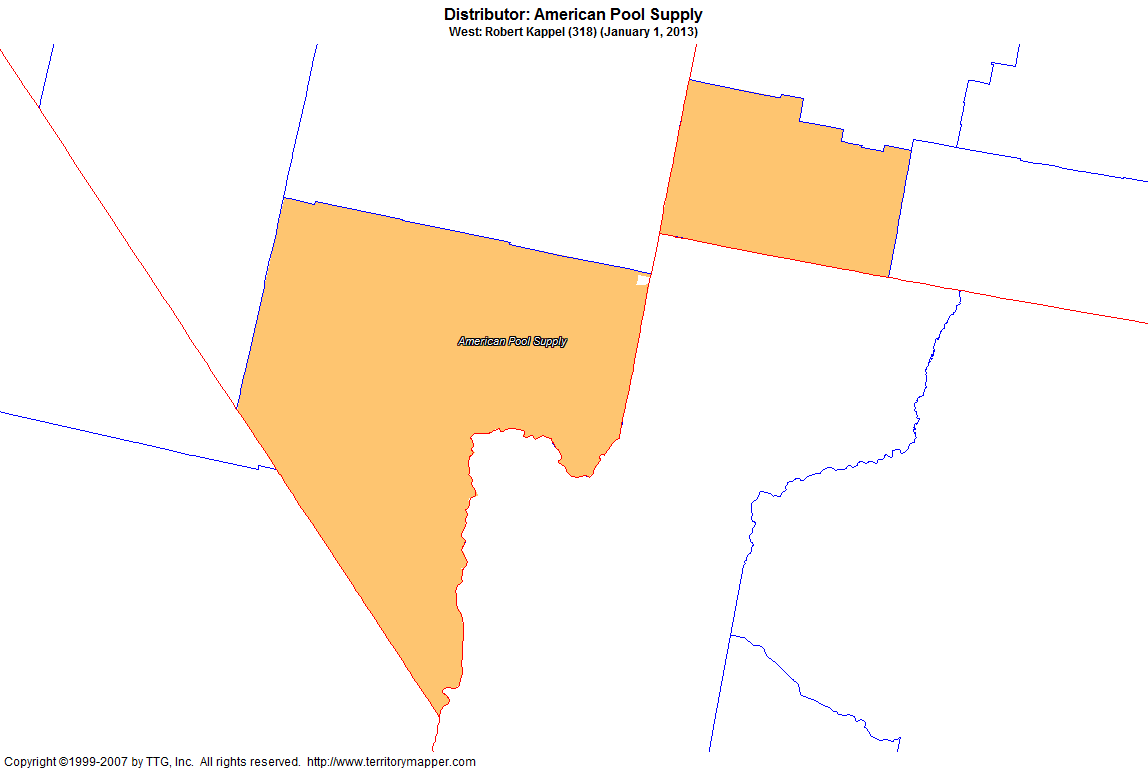 Back to Contents
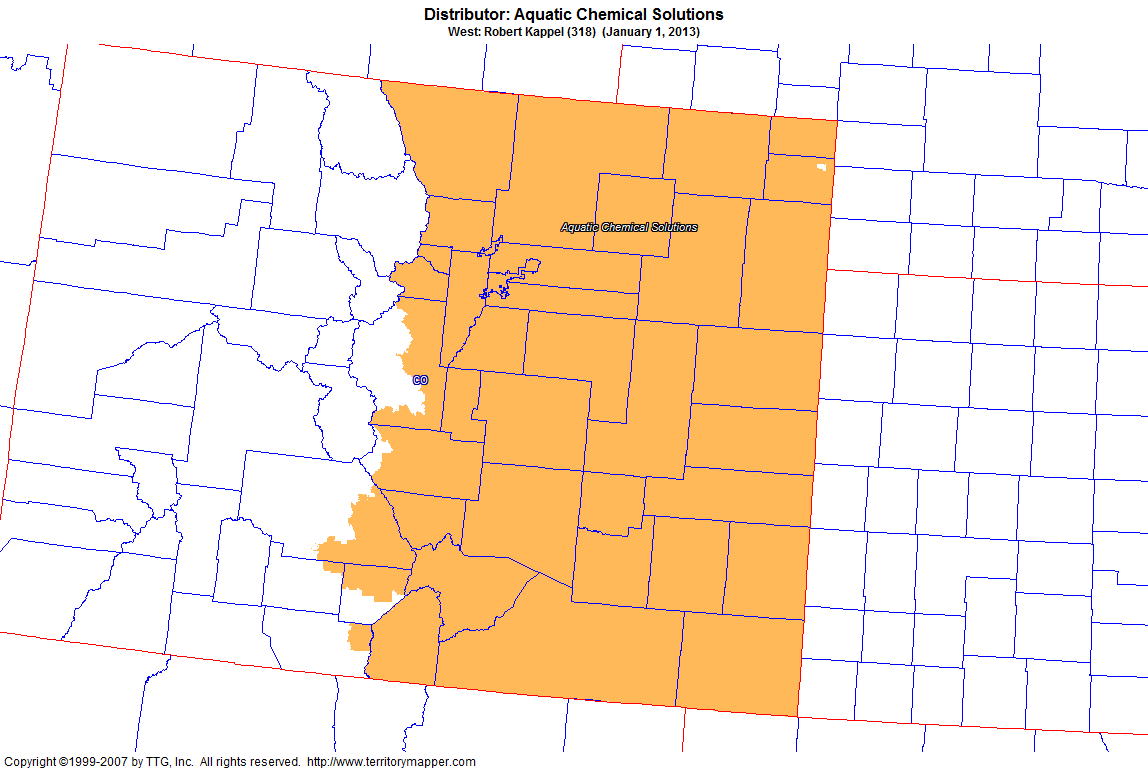 Back to Contents
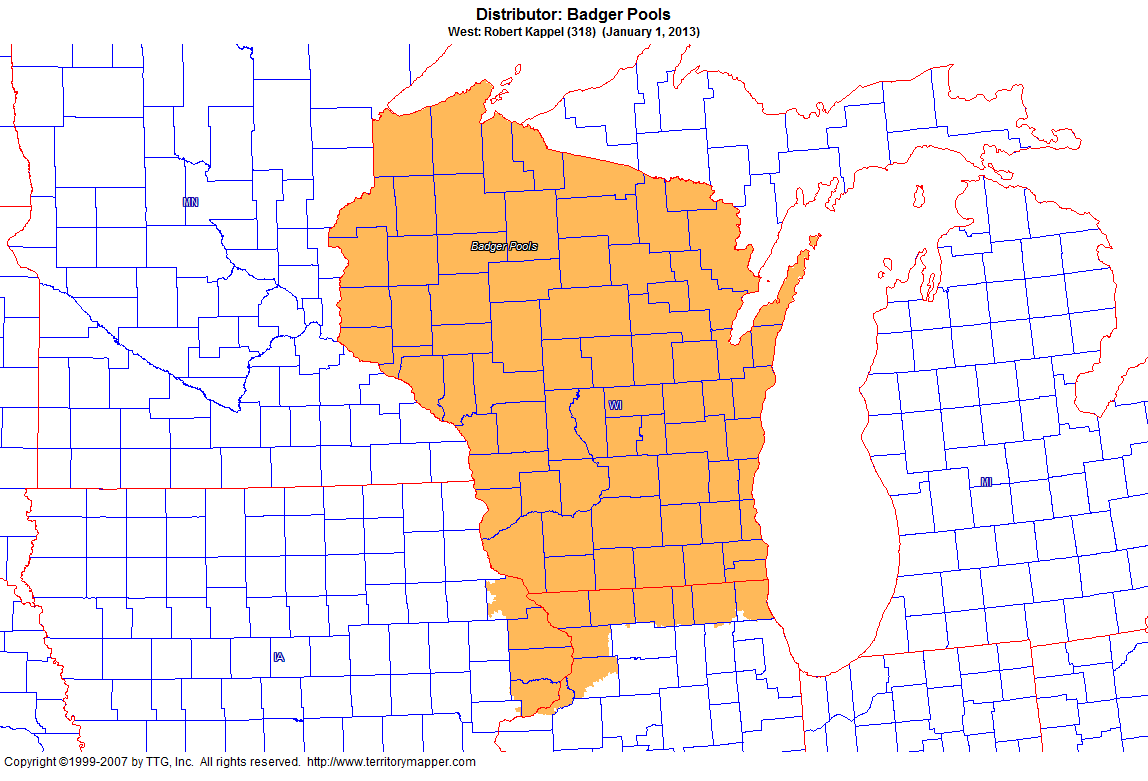 Back to Contents
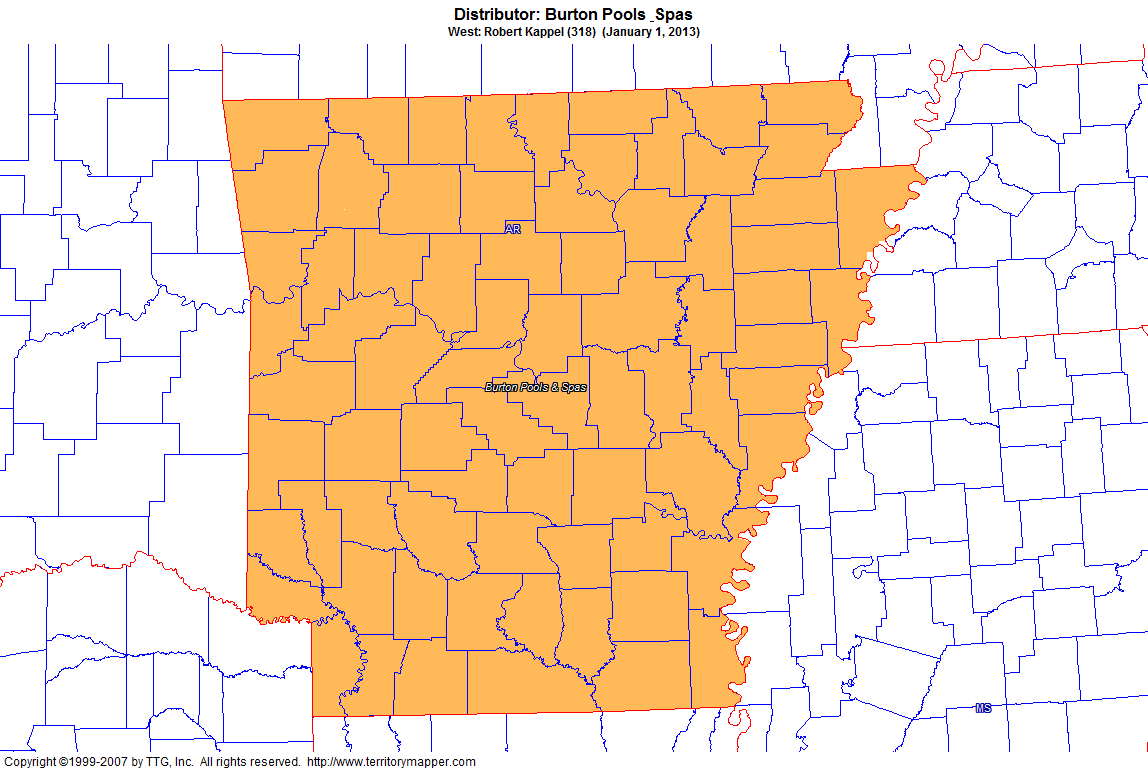 Back to Contents
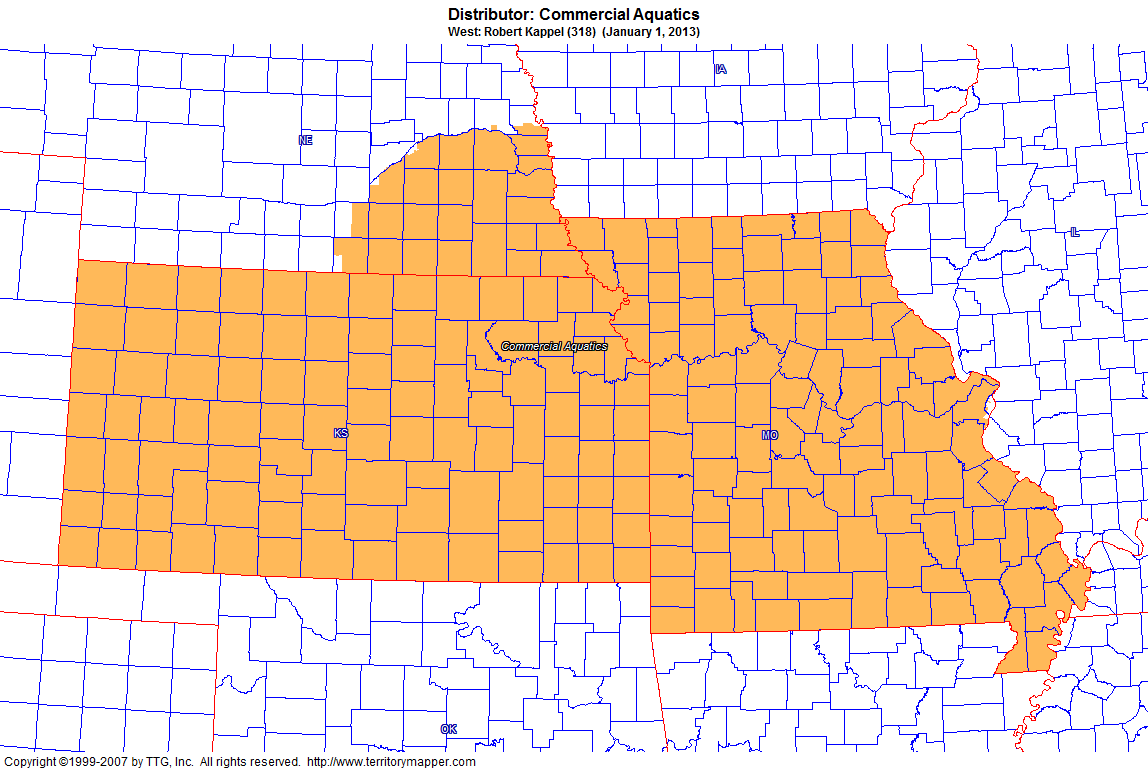 Back to Contents
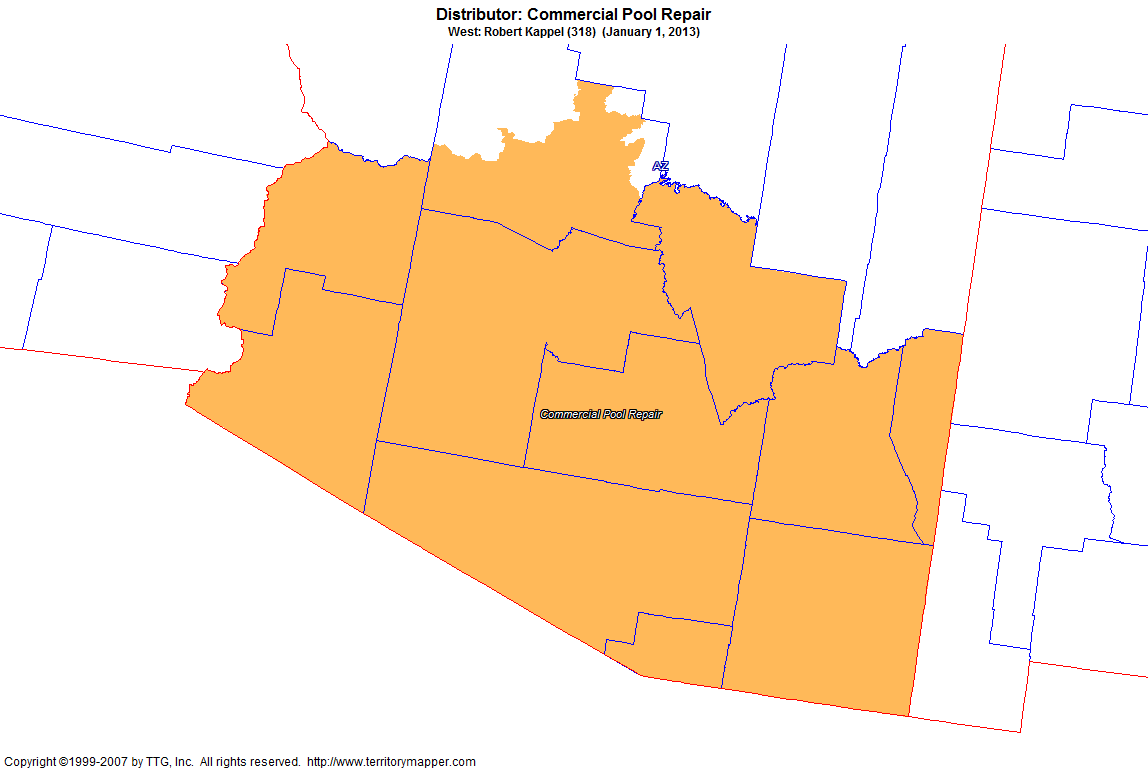 Back to Contents
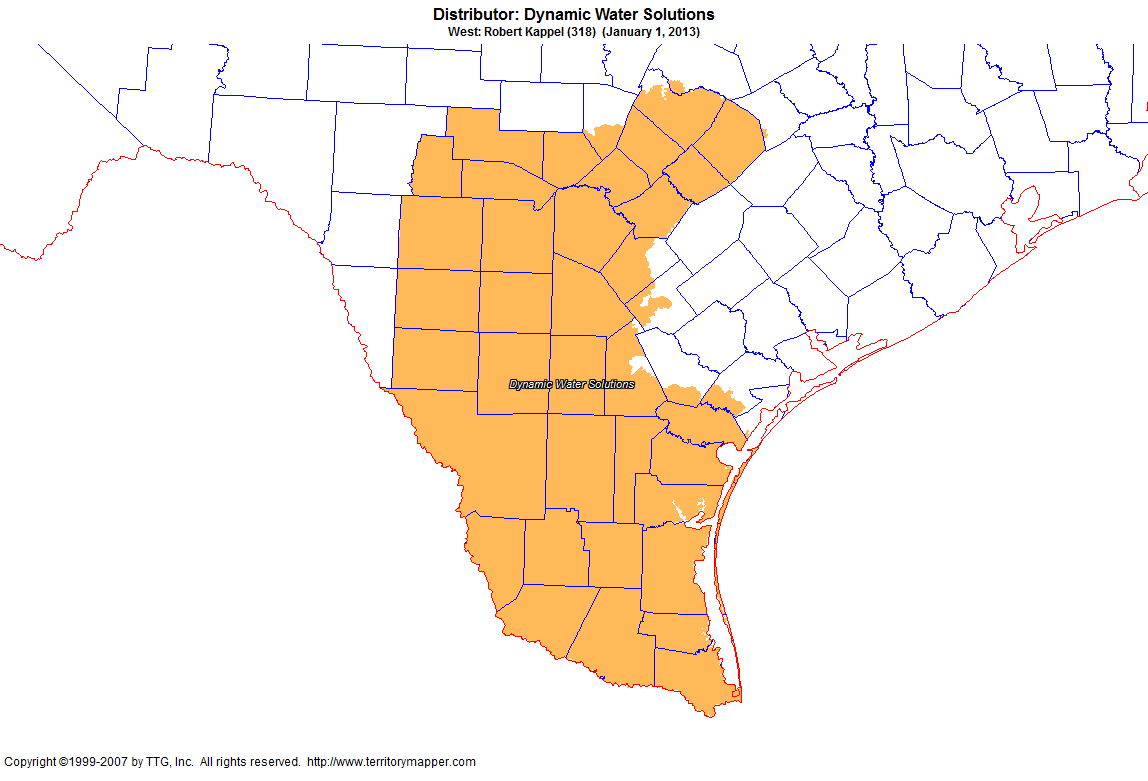 Back to Contents
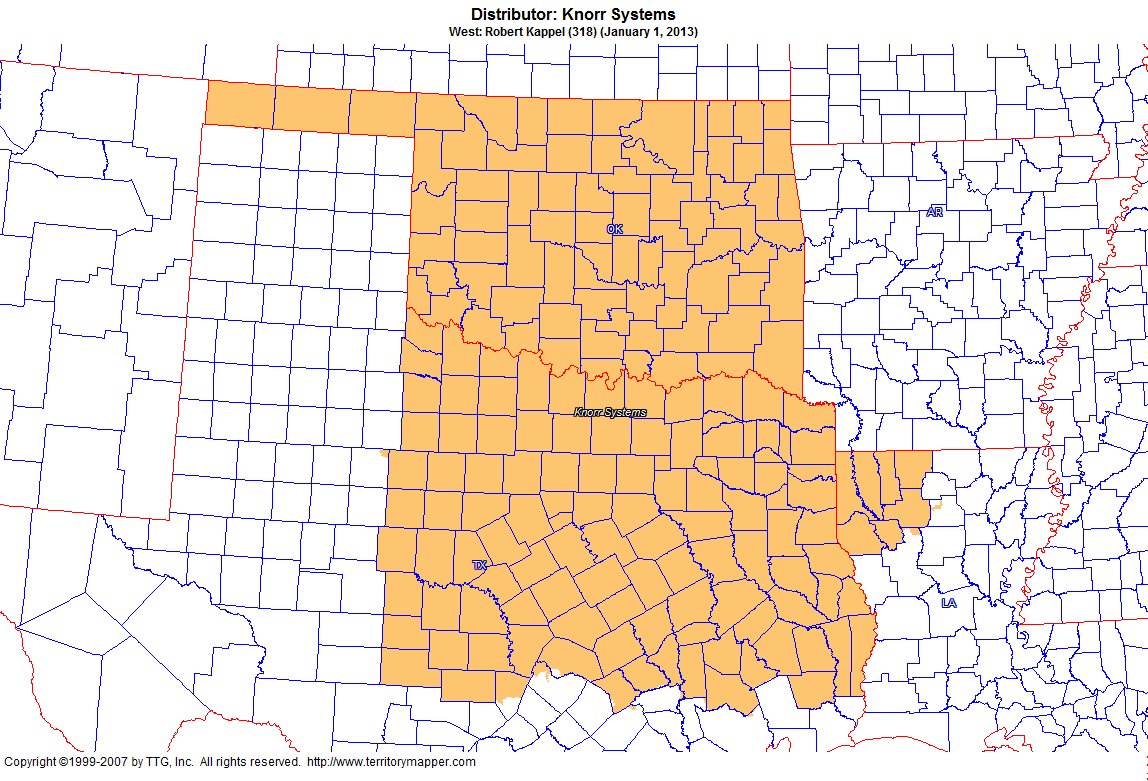 Back to Contents
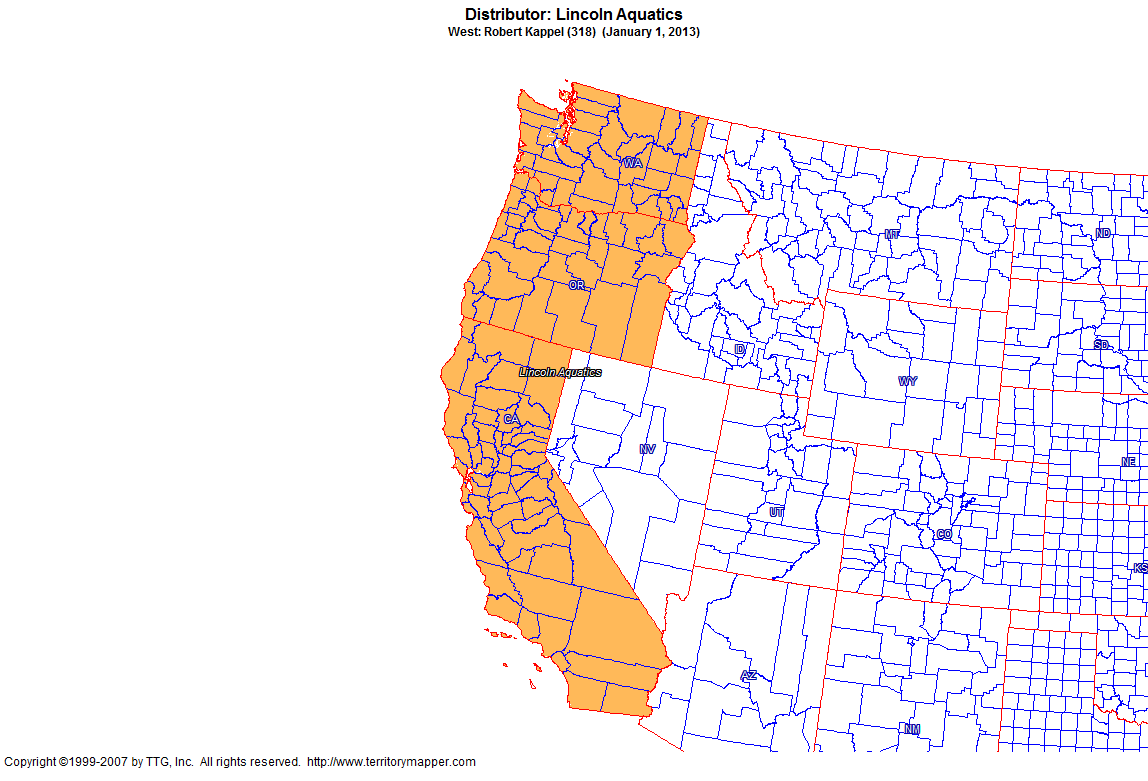 Back to Contents
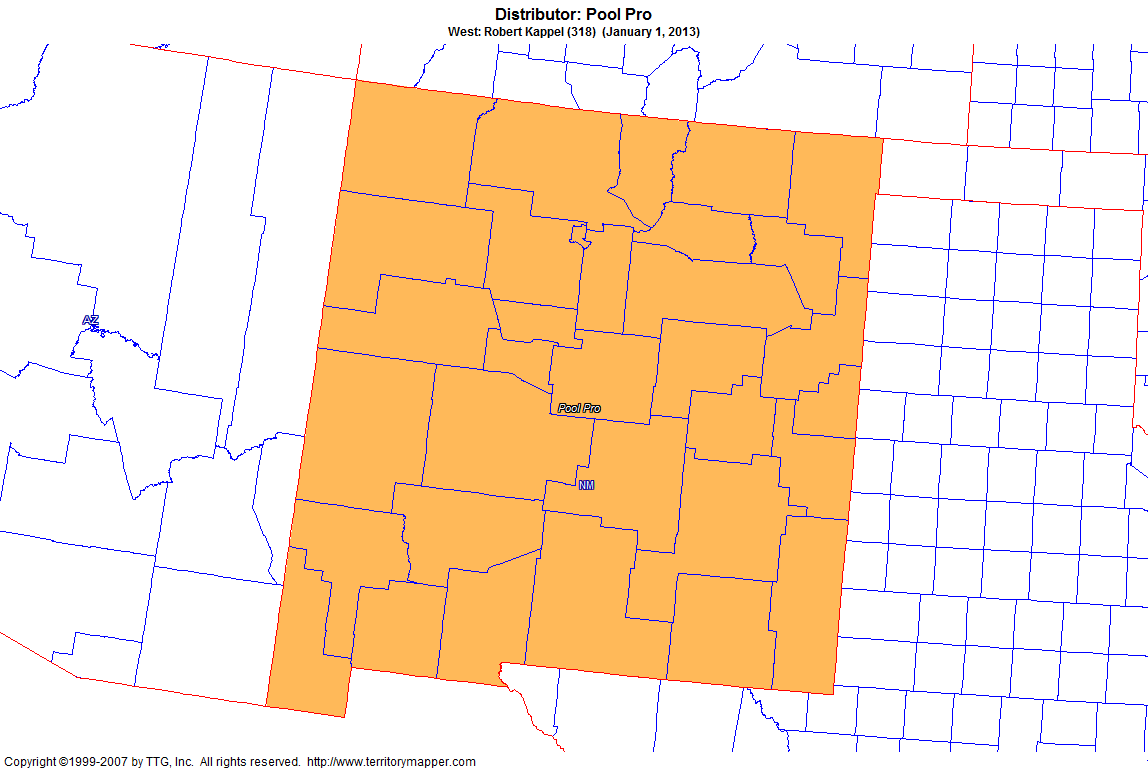 Back to Contents
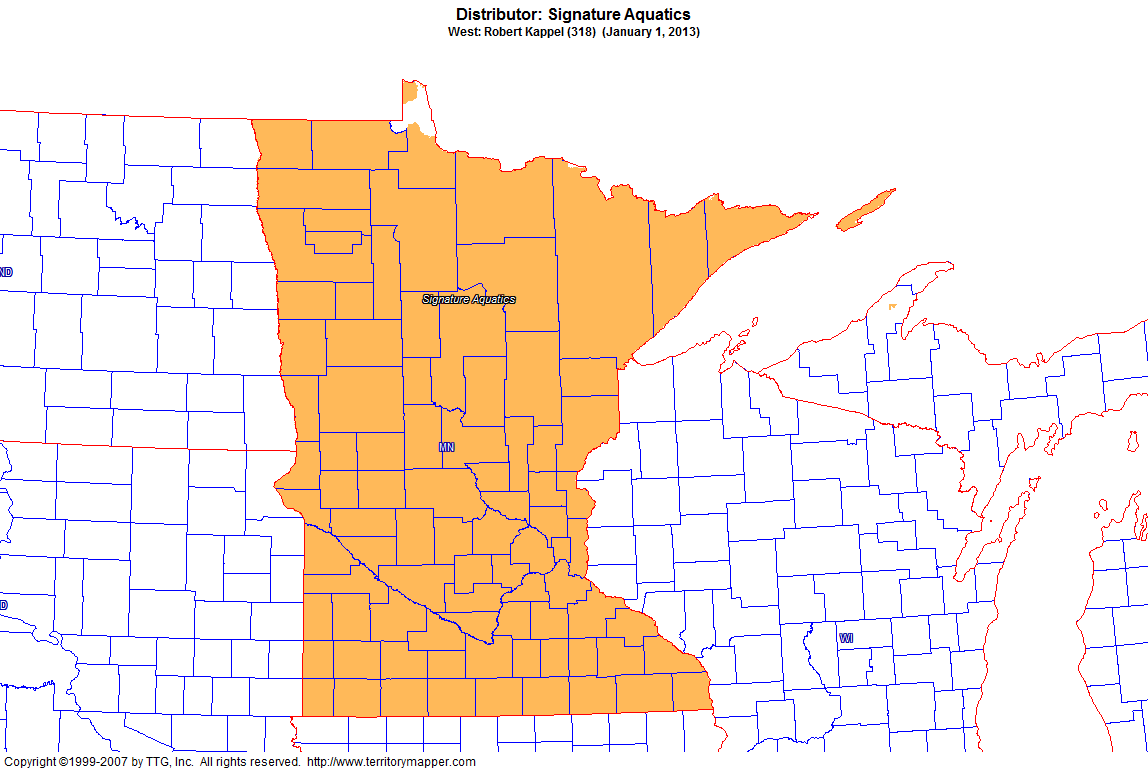 Back to Contents
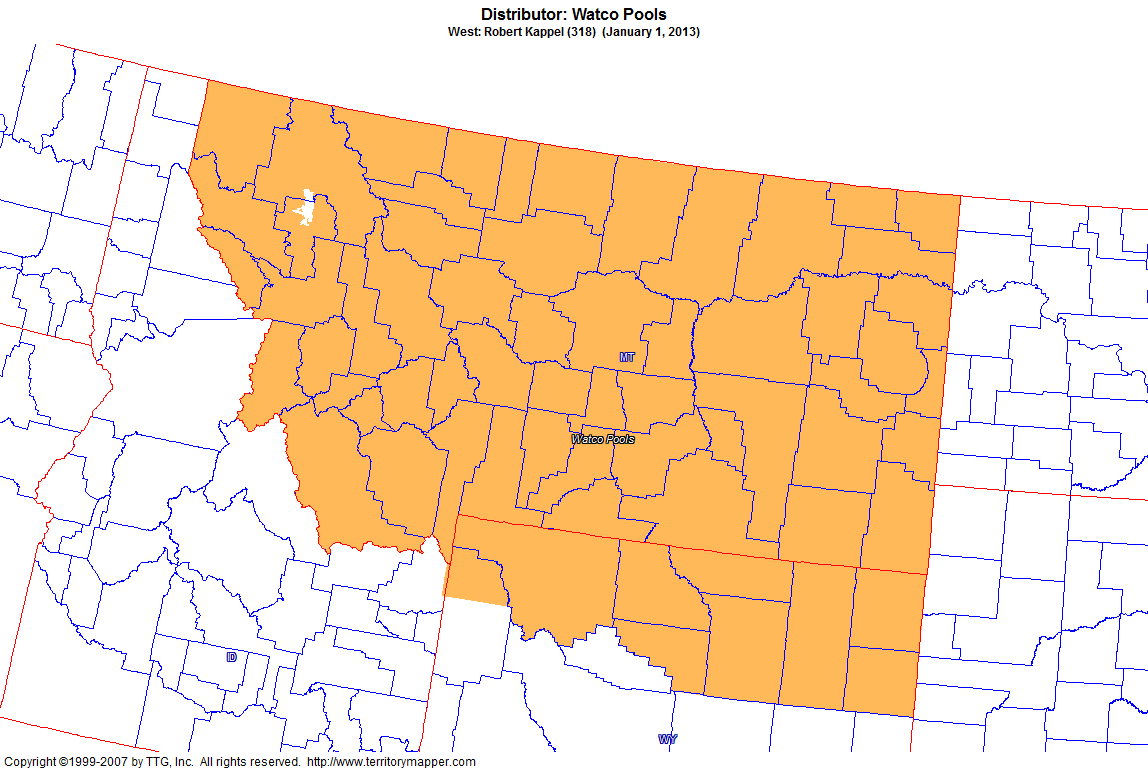